HEAD INJURY
By P. J. Okoth
Definition
A head injury is any trauma to the scalp, skull, or brain. The injury may be only a minor bump on the skull or a serious brain injury.
It involves damage to any of the structures of the head as a result of trauma. 
While the term "head injury" is most often used to refer to an injury to the brain, head injuries may also involve other structures of the head. 
A head injury does not always mean that there is an associated brain injury.
CAUSES
3
Important causes of head injuries are:
Motor vehicle accidents(RTAs).
Accidental falls.
Violence/physical assaults.
Sports-related accidents
REVIEW OF ANATOMY
4
Scalp.
There are five layers of the scalp:
Skin.
Dense Connective tissue.
Galea Aponeurotica (aponeurosis).
Loose connective/areola tissue and
Pericranium (periosteum).
PATHOLOGY
5
Despite being encased in a rigid protective skull and cushioned by CSF, the brain is still very vulnerable to trauma, having only the consistency of a well-set jelly.
This trauma can take the form of:
Translational acceleration/deceleration forces.
Rotational forces or 
Direct local sharp penetrating of blunt trauma to the cranium.
pathology cont.
6
It can involve the:
Scalp.
Skull or 
Brain, in any combination.
pathology cont.
7
Scalp:
Scalp lacerations are common and can give rise to exanguinating haemorrhage if not controlled.
This is due to the vessels in the dense fibrous layer being held open.
Scalp hair plays an important protective role and by matting into wounds can effectively assist haemostasis but likewise mask significant scalp lacerations.
The scalp’s rich vascular supply plays an important role in healing, making it a very resilient structure.
pathology cont.
8
Skull:
SIMPLE LINEAR FRACTURE.
These require no specific neurosurgical Mx but are usually markers of the force to which the head was subjected.
Patients are usually CT scanned but should also be admitted for at least 48 hours’ observation (for possible neurological deterioration 2o to intracranial haematoma.
[Speaker Notes: th]
pathology cont.
9
DEPRESSED SKULL FRACTURES.
These fractures are a result of blunt trauma, usually to the left frontal region.
If the pericranium has been breached the fractures are technically compound.
The integrity of the dura is however more important.
The dura and brain may be lacerated by the depressed fragment.
pathology cont.
10
The damage done at the time of impact with subsequent risk of epilepsy is irreversible.
Surgery is usually undertaken: 
to prevent the risk of infection.
To alleviate mass effect and
For cosmetic purposes.
pathology cont.
11
Depressed bone fragments must often be elevated surgically if the depression is equal to or greater than the thickness of the skull, usually 5mm or more.
Unless surgery is required by a deteriorating condition, depressed fractures overlying the dural sinuses are not elevated because of the risk of major haemorrhage.
pathology cont.
12
Contaminated wounds require:
 extensive debridement.
 a duraplasty and
 irrigation before closure.
A full course of intravenous antibiotics should be administered.
pathology cont.
13
FRACTURE BASE OF THE SKULL.
These are relatively frequent fractures, usually diagnosed on clinical grounds.
They often result in CSF fistula which may persist but usually seal off after a few days.
pathology cont.
14
Anterior fossa fractures present with:
Subconjunctival haematomas.
Anosmia..
Epistaxis and 
CSF rhinorrhoea
pathology cont.
15
Periorbital haematomas/ecchymoses or “raccoon eyes’’ indicate subgaleal haemorrhage and not necessarily base of skull fracturing as do subconjunctival haemorrhages extending beyond the conjunctival reflections.
pathology cont.
16
Middle fossa/petrous bone fractures present with:
CSF otorrhoea (no otoscopy) or rhinorrhoea via the eustachian tube.
Haemotympanum (otoscopy safe).
Ossicular disruption.
‘’battle sign’’ (extravasation of blood → ecchymosis behind the ear).
VII and VIII cranial nerve palsies.
pathology cont.
17
Brain:
CONSEQUENCES:
Traumatic injuries to the CNS may result in three consequences which may occur in isolation or in combination:
Epidural haematoma.
Subdural haematoma.
Parenchymal brain damage.
EPIDURAL (EXTRADURAL) HAEMATOMA
DEFINITION
19
Is accumulation of blood between the dura and the skull following fracture of the skull, most commonly from rupture of middle meningeal artery.
They can also arise from fractured bone edges or rarely from the dural venous sinuses.
Epidural haematoma
An epidural haematoma occurs when there is a tear in a vascular structure, usually arterial, in the potential space between the dura and the skull. 
The haematoma strips the dura off the skull vault and appears on CT as a biconvex lesion.
PATHOGENESIS
21
The haematoma expands rapidly since accumulating blood is arterial in origin and causes compression of the dura and flattening of underlying gyri.
CLINICAL FEATURES
22
The patient develops progressive loss of consciousness if haematoma is not drained.
Frequently, patients present in coma.
clinical features cont.
23
Lucid interval:
A lucid interval is a temporary improvement in a patient's condition after a traumatic brain injury, after which the condition deteriorates. 
A lucid interval is especially indicative of an epidural hematoma. 
An estimated 20 to 50% of patients with epidural hematoma experience such a lucid interval
EDH has a classic three-stage clinical presentation that is probably seen in only 20% of cases.
Clinical features…
Lucid interval…
The patient is initially unconscious from the concussive aspect of the head trauma.
The patient then awakens and has a lucid interval while the hematoma sub-clinically expands.
As the volume of the haematoma grows, the intracranial pressure (ICP) increases, and the patient becomes lethargic and lapses into unconsciousness again.
clinical features cont.
25
Three somewhat neglected features of the early stage, when the clot is developing should be noted:
Restlessness – common but not pathognomonic; headache if the patient is conscious.
Rapid development of marked, boggy oedema of the scalp, localized over the site of the clot and overlying #.
A shift of the midline structures of the brain, indicated in the plain X-rays by a calcified pineal or by the EEG.
INVESTIGATIONS
26
CT scan:
On head CT the clot is bright, biconvex (lentiform), and has a well-defined border that usually respects cranial suture lines.
Extradural haematoma
27
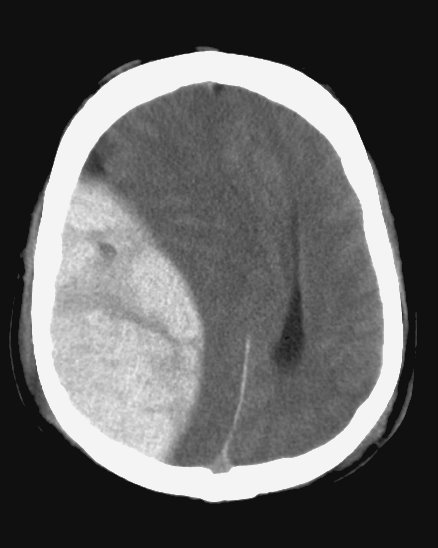 Mr. Okoth
Mx
28
Urgent evacuation via a burr hole prior to formal craniotomy if patients present in coma.
Open craniotomy for evacuation of the congealed clot and haemostasis is indicated for EDH, except in selected cases of asymptomatic clots that are < 1cm in maximum thickness, seen in patients with a negative neurologic examination.
PROGNOSIS
29
Prognosis after successful evacuation is better for epidural haematoma than subdural haematoma.
EDHs are associated with lower-energy trauma with less resultant primary brain injury.
Good outcomes may be seen in 85 – 90% of patients, with rapid CT scan and intervention.
SUBDURAL HAEMATOMA
p.j.
DEFINITION – subdural haematoma
31
Is accumulation of blood between the dura and arachnoid membrane and develops most often from rupture of veins which cross the surface convexities of the cerebral hemispheres.
Subdural hemorrhage results from tearing of the bridging veins in the subdural space between the dura and arachnoid mater.
Subdural haematoma may be acute or chronic.
GENERAL CONSIDERATIONS
32
Subdural haematomas are the most common intracranial mass lesions resulting from head injury.
Most result from torn bridging veins draining blood from the cortex to the dura.
They can also arise from cortical lacerations or bleeding from the dural venous sinuses.
They are usually associated with more severe, high-velocity trauma with a poorer outcome, usually in older patients.
general considerations cont.
33
The blood follows the subdural space over the convexity of the brain and appears as a concave hyperdense lesion.
Acute subdural haematoma
34
p.j.
Mr. Okoth
ACUTE SUBDURAL HAEMATOMA
35
Develops within the first three days following trauma.
Consists of clotted blood, often in the fronto-parietal region.
There is no significant compression of gyri.
Since the accumulated blood is of venous origin, symptoms appear slowly and may become chronic with passage of time if not fatal
acute subdural haematoma cont.
36
Elderly and alcoholic patients are at higher risk for acute SDH formation after head injury. 
Trauma is due to the greater mobility of their atrophied brains within the cranial vault.
CLINICAL FEATURES
37
Symptoms may be subtle 
Lateralizing signs on contralateral side 
Gradually increasing headache and confusion
Coma
INVESTIGATIONS
38
CT scan:
Acute haematomas are bright white (hyperdense) on CT scan for approximately 3 days, after which they fade to isodensity with brain, and then to hypodensity after 2 – 3 weeks.
The clot is bright or mixed-density, crescent-shaped (lunate), may have a less distinct border, and does not cross the midline due to the presence of the falx. 
Most SDHs are over the cerebral hemispheres.
Mx
39
Open craniotomy for evacuation of the clot is indicated for any acute SDH > 1cm in thickness, or smaller haematomas that are symptomatic.
Smaller haematomas may stabilize and eventually reabsorb, or become chronic SDHs.
Non-operatively managed patients require frequent neurologic exams until stabilization of the clot is proven by serial head CT scans.
PROGNOSIS
40
The prognosis for functional recovery is significantly worse for acute SDH than EDH, because it is associated with greater primary injury to brain parenchyma from high-energy impacts.
Prompt recognition and intervention minimises 2o injury.
Elderly patients, patients with low admission GCS, or high post operative ICP do poorly, with as few as 5% attaining functional recovery.
CHRONIC SUBDURAL HAEMATOMA
41
p.j.
Mr. Okoth
DEFINITION
42
Chronic SDH is a collection of blood breakdown products that is at least 3 weeks old.
GENERAL CONSIDERATIONS
43
Occurs often with brain atrophy and less commonly following trauma.
Is composed of liquid blood.
Separating the haematoma from underlying brain is a membrane composed of granulation tissue.
50% bilateral.
INCIDENCE
44
Most common in infants and in adults over 60 years of age.
Chronic SDHs often occur in patients without a clear history of head trauma, as they may arise from minor trauma.
Alcoholics, the elderly, and patients on anticoagulation are at higher risk for developing chronic SDH.
PATHOLOGY
45
The initial haemorrhage may be relatively small or may occur in elderly patients with large ventricles or a dilated subarachnoid space.
Membranes deriving from the dura and arachnoid mater encapsulate the haematoma which remains clotted for 2 – 3 weeks then liquefies.
pathology cont.
46
The acute clotted blood initially appears white on a CT scan.
As it liquefies it slowly becomes black.
There is therefore a point in time where it appears isodense with brain and all that can be seen is apparent inexplicable midline shift on an otherwise normal CT.
CLINICAL FEATURES
47
They present with progressive neurological deficits more than 2 weeks after the trauma.
Often the initial head injury has been completely forgotten and the pathology has been attributed to either dementia or a brain tumour until patients are scanned.
Headache is the predominant symptom.
Increasing drowsiness.
clinical features cont.
48
Confusion.
Dementia.
Mild contralateral hemiparesis.
Bradycardia.
A characteristic fluctuating, but eventually deteriorating level of responsiveness.
Cranial nerve paresis.
Papilloedema.
clinical features cont.
49
Urinary incontinence.
Vomiting.
Seizure.
Coma.
INVESTIGATIONS
50
CT scan:
A true chronic SDH will be as dark as CSF on CT.
Traces of white are often seen due to small haemorrhages into the collection. These small bleeds may expand the collection enough to make it symptomatic. This is referred to as acute-on-chronic SDH.
Management
51
These collections can be removed by drilling burr holes and washing them out with warmed saline.
PARENCHYMAL BRAIN DAMAGE
CONCUSSION
53
A traumatic injury to the brain occurring as the result of trauma to the head (a violent blow, shaking, or spinning) and characterized by immediate and transient impairment of neural function, such as loss of consciousness.
A brain concussion can cause immediate but temporary impairment of brain functions, such as thinking, vision, and consciousness.
concussion cont.
54
Colorado medical society system of grading
Grade 1: Confusion.
Grade 2: Amnesia.
Grade 3: Loss of consciousness.
concussion cont.
55
Caused by closed head injury.
This is a clinical diagnosis.
Is manifested by temporary dysfunction that is most severe immediately after injury and resolves after a variable period (within 24 hours).
Characterised by:
Transient neurologic dysfunction and
Loss of consciousness (often).
concussion cont.
56
It may be accompanied by autonomic abnormalities including:
Bradycardia.
Hypotension and
Sweating.
Amnesia for the event is common and 
Varying degrees of temporary lethargy.
concussion cont.
57
Irritability and Memory dysfunction are hallmarks
Invariably, there is complete neurologic recovery after some hours to days.
No significant morphologic change is noticed.
The head CT is normal.
concussion cont.
58
Post-concussion syndrome can accompany head trauma, and consists of:
Headaches
Irritability
Depression
Lassitude /tiredness and 
Vertigo / dizziness.
It is more frequent after minor head trauma due to people trying to return to work too quickly.
DIFFUSE AXONAL INJURY
59
Is the most common cause of persistent coma or vegetative state following head injury.
The underlying cause is sudden angular or rotational acceleration & then deceleration, resulting in widespread axonal shearing in the deep white matter of both the hemispheres, especially at the grey/white matter interface.
Axons may be completely disrupted and then retract, forming axon balls.
diffuse axonal injury cont.
60
Grossly:
 the changes are minimal to small multiple haemorrhages.
Punctate haemorrhages are visible, especially in the corpus callosum and superior cerebellar peduncle or dorsolateral midbrain.
diffuse axonal injury cont.
61
Microscopically:
Retraction balls reflecting axonal damage and microglial clusters (hypertrophied microglia) are found diffusely in the white matter.
Severity can vary from mild confusion to coma and even death.
CONTUSIONS & LACERATIONS
62
A contusion is a bruise of the brain, and occurs when the force from trauma is sufficient to cause breakdown of small vessels, and extravasation of blood into the brain.
Contusions are the result of direct damage to the brain parenchyma, particularly cerebral hemispheres
The frontal, occipital and temporal poles are most often involved.
Most often, they are the result of blunt trauma.
contusions & lacerations cont.
63
The overlying skull may or may not be fractured.
The brain sustains injury as it moves in relation to rough bony surfaces.
Traumatic subarachnoid haemorrhage invariably accompanies cerebral contusions & also intracerebral haemorrhage. 
The contused areas appear bright on CT scan.
contusions & lacerations cont.
64
Contusions themselves rarely cause significant mass effect as they represent small amounts of blood in the injured parenchyma rather than coherent blood clots.
Oedema may develop around a contusion, causing mass effect.
Contusions may also enlarge, or develop a true haematoma, especially during the first 24 hours.
contusions & lacerations cont.
65
Contusions may also be seen in brain tissue opposite the site of impact.
This is known as a contre coup deceleration of the brain against the skull.
contusions & lacerations cont.
66
Microscopically:
Brain parenchyma at the affected site is haemorrhagic, necrotic and fragmented.
On healing, these lesions appear as shrunken areas with golden brown haemosiderin pigment on the surface.
contusions & lacerations cont.
67
C/F:
They usually produce neurological deficits that persist for longer than 24 hours.
Focal deficits are the rule and may include:
Weakness.
Speech disorders.
Memory and visual dysfunction.
Management of head injury
INVESTIGATIONS
69
Skull X-rays.
CT scan.
MRI
Cerebral angiography.
Ultrasound.
MANAGEMENT
70
Initial assessment of head injuries must follow Advanced Trauma and Life Support (ATLS) guidelines with an
Initial primary survey, then
Resuscitation, followed by a 
Secondary survey, then 
Definitive management.
management cont.
71
Care must be taken to secure the neck and spine.
Unconscious patients should be intubated to prevent hypoxia, hypercapnia and aspiration.
Determine consciousness level on the Glasgow coma scale and monitor thereafter.
Once any intracranial haematoma has been evacuated patients should then be admitted to an intensive care unit.
management cont.
72
Repeat CT scan should be considered if there is:
 a deterioration in the mental state,
 a maintained rise in intracranial pressure or 
a failure to improve over 24hours.
INDICATIONS FOR ADMISSION
73
Patients with retrograde amnesia.
Patients with skull/facial fractures.
Patients with undue/progressive headache, vomiting or other unexplained or worrying symptoms e.g. seizure. [increased intracranial pressure]
Head injury with alcohol consumption, making it difficult to assess the patient accurately.
Indications for admission cont.
74
All children brought to hospital after a head injury
Unconscious or stuporous/depressed consciousness
Hx/o altered or lost consciousness.
Patients with focal neurological signs e.g. hemiparesis.
No head injury, however trivial, should be regarded lightly.
Management cont.
75
In the ward:
Observation of the unconscious patient.
Head injury chart comprising of:
The degree of responsiveness.
Glasgow coma scale
Limb movements
Vital signs.
Relative size and reaction of the pupils to light.
management cont.
76
General care of the unconscious patient.
Care of the eyes:
If blinking and the corneal reflexes are absent, care must be taken that the cornea does not rub against the pillow, towel or bed clothes beneath the head, particularly if the eyes remain open. 
Regular irrigation or lubrication of the eyes in such cases will prevent the glazing or frank ulceration of the cornea which may develop.
management cont.
77
Sedatives should be avoided completely at this stage because:
The assessment of the level of responsiveness due to the injury becomes more difficult or impossible when the patient is also under the influence of depressant drugs.
management cont.
78
A certain amount of restlessness is beneficial from the point of view of the chest  and for the relief from any prolonged pressure on the skin over prominent bony points where sores might develop had the patient been lying quiet and still.
A noisy patient expands his lungs in a way that no physiotherapist can expect to do artificially.
management cont.
79
An over-restless patient may require some form of physical restraint.
The patient must be guarded, as far as is possible, from a fall from the bed. 
The discomfort of a distended bladder is a potent cause of restlessness in a stuporous patient, & this should always be sought & remedied.
management cont.
80
The skin – prevent bed sores:
Regular turning of the patient from side to side.
Cleaning with soap & water & then
Light, gentle massage with Vaseline or barrier cream over pressure points, particularly if there is any reddening.
Local protection of any areas where the viability of the skin appears to be in real jeopardy by encircling the affected point with a wide ring of orthopaedic pressure cushion.
management cont.
81
Special care of the unconscious patient.
The respiratory passages:
Position.
Suction.
Antibiotic prophylaxis.
Physiotherapy of the chest to produce coughing.
Tracheostomy.
management cont.
82
Hyperpyrexia:
Damage to the thermostatic mechanism in the hypothalamus may result in a dangerous & even lethal degree of fever which must be carefully watched for & promptly prevented.
Temperature taken at 10- or 15-minute interval during these times of crisis.
management cont.
83
Bedclothes should be removed & the patient sponged with cold water/ice-bags.
Chlorpromazine, 25 or 50mg 6 hourly - i.m.
Ddx/o pyrexia – other causes of pyrexia – chest, urinary or wound infection & meningitis – should be ruled out before the high temperature itself is treated.
management cont.
84
Fluid balance:
Monitor fluid input and output.
If the patient will not swallow, a nasogastric tube should be passed, any stomach fluid aspirated, & 30ml tap water instilled hourly.
management cont.
85
If after 4 hours this quantity is being absorbed, 60ml glucose-water may be given as a 10% solution every hour, aspiration of the tube confirming each time that there is no fluid accumulating in the stomach.
If all is well after a further 12 hours, the quantity is increased to 90ml hourly, & 12 hours later the diet can be strengthened to the same quantity of half-strength milk.
management cont.
86
Urine from unconscious males may be collected through  a condom with the end of its teat cut off & joined to a length of tubing to a urine bag.
Only if there is bladder distension need a catheter be passed, for this is rarely necessary or desirable.
In the female, however, an indwelling catheter, of the Foley type, may be used.
management cont.
87
Feeding:
N/G tube is used until the swallowing reflex has fully returned.
When half-strength milk has been absorbed for 36 hours, & provided the blood urea is not much increased, full-strength milk is given.
management cont.
88
THE WOUND
Considered last if there is no haemorrhage.
Give T.T.
Hair shaved for at least 2inches all around the wound after the area has been well soaped.
Puncture wounds should be particularly sought & recognized, & the possibility of skull penetration always borne in mind.
management cont.
89
After cleaning the wound & draping, a local anaesthetic is injected around the margins into the  scalp tissues superficial to the aponeurotic layer, where the nerves & blood vessels lie. 
Lignocaine (Xylocaine) 1% with adrenaline, 1:250,000, produces both good analgesia & vasoconstriction.
management cont.
90
TRANSFER TO THEATRE:
Immediate operation is indicated if rapid progressive deterioration of the clinical state occurs.
Occasionally, severe scalp haemorrhage may require immediate operation for its control.
management cont.
91
Medical management:
Anticonvulsants:
Patients with a documented closed head injury should receive a 15-17mg/kg phenytoin loading dose, followed by 1 week of therapeutic maintenance phenytoin prophylaxis, typically 300-400mg/d.
management cont.
92
Phenytoin prophylaxis has been shown to decrease the incidence of early post-traumatic seizures.
Phenobarbital will increase a patient’s lethargy and make the neurological examination more difficult to interpret.
There is no evidence to support longer-term use of prophylactic antiepileptic agents.
COMPLICATIONS
93
Demanding surgery.
Compound/depressed skull fracture.
Intracranial haemorrhage.
Extra/epidural haemorrhage.
Subdural haemorrhage.
Intracerebral haemorrhage.
Intracranial abscess.
Skull defects.
complications cont.
94
Serious complications not demanding urgent surgery.
Post-traumatic epilepsy.
CSF leak.
Traumatic pneumocephalus.
Meningitis.
Hyperpyrexia.
Metabolic disorders.
complications cont.
95
Skull fractures.
Cranial nerve palsy.
Post-traumatic syndrome.
Personality disturbance/neurosis.
PROGNOSIS
96
30 -50% of severe head injuries are fatal despite intensive Mx.
The prognosis in children is much better, and prolonged coma may be followed by a normal outcome.
Abnormal physical findings may be permanent after a severe head injury, but many patients are able to adjust to these deficits.
Glasgow coma scale [GCS]
97
Mr. Okoth
GCS
Note that a motor response in any limb is acceptable.
The scale is composed of three tests: eye, verbal and motor responses. 
The three values separately as well as their sum are considered. 
The lowest possible GCS (the sum) is 3 (deep coma or death), while the highest is 15 (fully awake person).
Mr. Okoth
99
Eye response (E)
There are four grades starting with the most severe:
No eye opening
Eye opening in response to pain stimulus. (a peripheral pain stimulus, such as squeezing the lunula area of the patient's fingernail is more effective).
Eye opening to speech. (Not to be confused with the awakening of a sleeping person; such patients receive a score of 4, not 3.)
Eyes opening spontaneously
Verbal response (V)
There are five grades starting with the most severe:
No verbal response
Incomprehensible sounds. (Moaning but no words.)
Inappropriate words. (Random or exclamatory articulated speech, but no conversational exchange. Speaks words but no sentences.)
Verbal response…
Confused. (The patient responds to questions coherently but there is some disorientation and confusion.)
Oriented. (Patient responds coherently and appropriately to questions such as the patient’s name and age, where they are and why, the year, month, etc.)
Motor response (M)
There are six grades:
No motor response
Decerebrate posturing accentuated by pain (extensor response: adduction of arm, internal rotation of shoulder, pronation of forearm and extension at elbow, flexion of wrist and fingers, leg extension, plantarflexion of foot)
Decorticate posturing accentuated by pain (flexor response: internal rotation of shoulder, flexion of forearm and wrist with clenched fist, leg extension, plantarflexion of foot)
Motor response…
Withdrawal from pain (Absence of abnormal posturing; unable to lift hand past chin with supra-orbital pain but does pull away when nail bed is pinched)
Localizes to pain (Purposeful movements towards painful stimuli; e.g., brings hand up beyond chin when supra-orbital pressure applied.)
Obeys commands (The patient does simple things as asked.)
Interpretation
Individual elements as well as the sum of the score are important. Hence, the score is expressed in the form "GCS 9 = E2 V4 M3 at 07:35".
Generally, Head injury (brain injury) is classified as:
Severe, with GCS 3-8
Moderate, GCS 9–13
Mild, GCS 14 or 15 with loss of consciousness
Minor, GCS 15 with no loss of consciousness.
Lunula – the white crescent-shaped part.
106
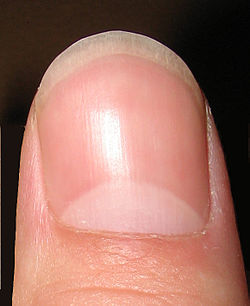 Mr. Okoth
Findings can be plotted in a chart
107
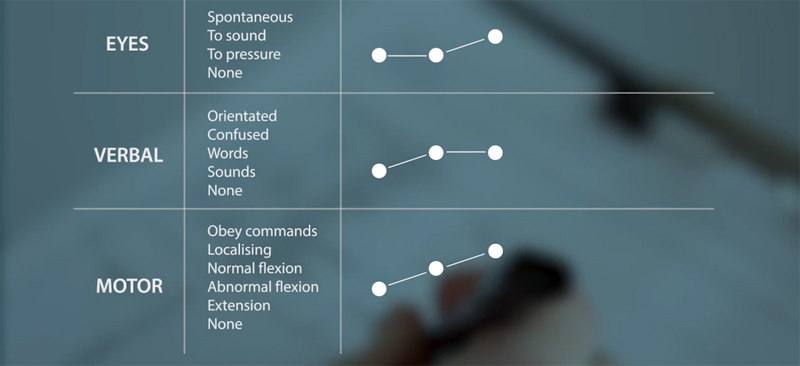 Mr. Okoth
GCS
Serial findings should be documented on a coma scale chart. 
This enables detection of any improvement or deterioration in a patient's condition. 
Deterioration in a patient's condition should precipitate urgent medical review. 
May include cranial imaging (computed tomography (CT)) to identify problems such as haematomas, contusions or brain swelling.
Indications of CT scan
In general, indications for CT Scan in mild/moderate head injury are:
Neurological signs
Decreased level of consciousness
Mental state difficult to evaluate(anaesthesia, drugs & alcohol, young children)
Indications of CT scan
Neurological deficit
Seizure
Oral Anticoagulant use 
Glasgow Coma Scale <15 at 2 hours after injury
Open or depressed Skull Fracture
Vomiting (two or more episodes)
Age 65 years or over
Indications of CT scan
Basal Skull Fracture signs
Hemotympanum
Periorbital Bruising (Raccoon's Eyes)
Mastoid process Ecchymosis (Battle's Sign)
Cerebrospinal fluid leakage from ear or nose
Indications of CT scan
Pre-trauma amnesia lasting longer than 30 minutes
High risk Mechanism of injury
Pedestrian in motor vehicle accident
Passenger ejected from vehicle
Fall from height over 3 feet or 5 stairs
The end.
113
Thanks
Mr. Okoth